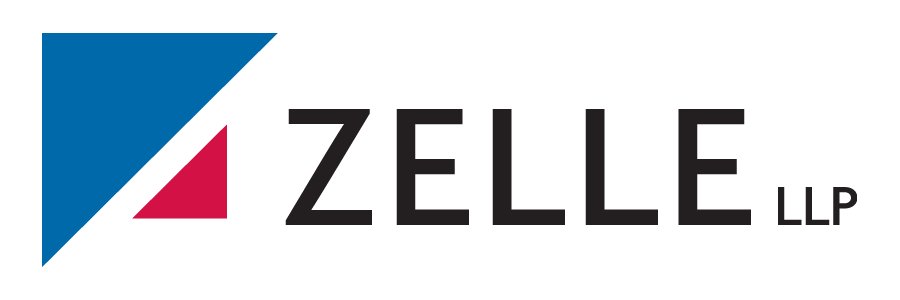 Great Lakes Insurance SE 
v. 
Raiders Retreat Realty Co., LLC
Question
Under federal admiralty law, can a choice of law clause in a maritime contract be rendered unenforceable if enforcement is contrary to the “strong public policy” of the state whose law is displaced?
2
Sound Familiar?
Choice of Law Clause
It is hereby agreed that any dispute arising hereunder shall be adjudicated according to well established, entrenched principles and precedents of substantive United States Federal Admiralty law and practice but where no such well established, entrenched precedent exists, this insuring agreement is subject to the substantive laws of the State of New York.
Eastern District of PennsylvaniaThe Standard (1)
Generally upheld as valid and enforceable, if:


Freely-bargained for;
 
Does not contradict a strong public policy of the United States.
Eastern District of PennsylvaniaThe Standard (2)
And unless:

Enforcement would be unreasonable or unjust; or

Chosen state has no substantial relationship to the parties or the transaction; or

State’s law conflicts with fundamental purposes of maritime law.
Eastern District of PennsylvaniaRaiders’ Arguments
Enforcement would be “unreasonable and unjust”:

Great Lakes does not have sufficient contacts with the state of New York.
Enforcement “would frustrate “Pennsylvania’s ‘strong public policy’ of punishing insurers who deny coverage in bad faith”, relying on:

The Bremen v. Zapata Off-Shore Co., 407 U.S. 1 (1972).
 
Milanovich v. Costa Crociere, S.p.A., 954 F.2d 763 (D.C. Cir. 1992).
Eastern District of PennsylvaniaDecision
Dismissed counterclaims: Enforcement is “reasonable and just”.


State public policy cannot override a contractual choice of law provision that is presumed valid under the federal maritime choice of law rules.
Bremen/Milanovich framework does not apply here.
Great Lakes has sufficient contacts with New York.
Uniformity is a fundamental purpose of the general maritime law.
United States Court of Appeals for the Third Circuit
Vacated and remanded.

District Court should have determined whether Pennsylvania has a strong public policy that would have been thwarted by applying New York law.
The Bremen/Milanovich framework applies.
Carnival Cruise Lines, Inc. v. Shute, 499 U.S. 585, 588 (1991).
Supreme Court of the United States
Great Lakes - Petition for Certiorari:

1. 	Under federal admiralty law, what is the standard for judging 	the enforcement of a choice of law clause in a maritime 	contract?

2. 	Under federal admiralty law, can a choice of law clause in a 	maritime contract be rendered unenforceable if enforcement is 	contrary to the “strong public policy” of the state whose law is 	displaced?
What About Wilburn Boat?
What About Wilburn Boat?
Wilburn Boat Co. v. Fireman's Fund Ins. Co., 348 U.S. 310 (1955):

“But this does not answer the questions presented, since in the absence of controlling Acts of Congress this Court has fashioned a large part of the existing rules that govern admiralty. And States can no more override such judicial rules validly fashioned than they can override Acts of Congress. Consequently the crucial questions in this case narrow down to these: (1) Is there a judicially established federal admiralty rule governing these warranties? (2) If not, should we fashion one?”

Id., at 314 (internal citations omitted)(emphasis added).
What Happens Next?
Oral arguments to be heard in the fall.

Amicus briefs.
Discussion
Forum shopping.

Uniformity of maritime rules.

Marine insurance and predictability of risk.
References
Case references:
Great Lakes Ins. SE v. Raiders Retreat Realty Co., LLC, 521 F. Supp. 3d 580 (E.D. Pa. 2021), vacated and remanded, 47 F.4th 225 (3d Cir. 2022), cert. granted in part sub nom. Great Lakes Ins. SE v. Raiders Retreat Realty Co., LLC., 143 S. Ct. 999 (2023).

Wilburn Boat Co. v. Fireman's Fund Ins. Co., 348 U.S. 310 (1955).

QBE Seguros v. Morales-Vázquez, 986 F.3d 1 (2021).

Great Lakes Ins. SE v. Andersson, 1st Cir., No. 21-1648 (Apr. 19, 2023).


Audio file/transcript download of oral arguments:
 
https://www.supremecourt.gov/oral_arguments/argument_audio/2022